Ed. Hirsch en het kenniscurriculum
K. Versluys							Beter Onderwijs 13/1/2021
1
2
E.D. Hirsch
Amerikaans pedagoog, vooral interesse voor basisonderwijs
This Photo by Unknown Author is licensed under CC BY-SA
3
E.D. Hirsch
In oorsprong, prof. letterkunde
-Geletterdheid
-Validity in Interpretation (1967) begrijpend lezen
Geistesgeschichte
activist
This Photo by Unknown Author is licensed under CC BY-SA
4
5
6
I.  Historische Schets
II. Progressive Education 
III.Inzichten vanuit de psychologie 
Evolutionaire psychologie
Cognitieve psychologie
IV. Buitenlandse voorbeelden
V. Remedies 
VI. Wat kunnen we hieruit leren?
7
I. Historische schets
Common School: 
  Noah Webster (1758-1843): Speller
Horace Mann (1796-1859) : common school movement

Transmission (overdracht)
Pedagogisch romantisme
Naturalistisch individualisme
Providentieel individualisme

Development (ontplooiing)
Elizabeth Peabody
Friedrich Fröbel
9
II.Progessive education
10
11
Individualistisch, kind-gericht onderwijs aandacht voor de noden en interesses van de individuele leerling  superverbrokkeling van het curriculum, superdifferentiatie.
12
13
14
Nefaste feedback loop: 

           Vaardigheden







            Testen	Eindtermen
15
III. Evolutionaire psychologie
Plasticiteit van de neo-cortex:
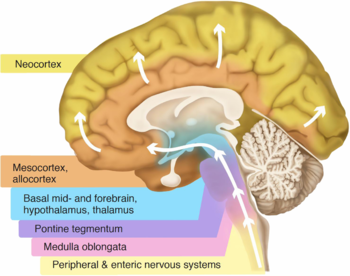 This Photo by Unknown Author is licensed under CC BY-SA
16
Evolutionaire psychology
The now rapidly growing scientific consensus is that the parts of the mind devoted to language mastery, general competence, and high-order thinking are not governed by natural development or general processing skills but by the explicit and coherent teaching of lots of factual knowledge – by those “mere facts” that are often scorned by those who instruct our teachers. (HEC, 115)
17
Cognitieve psychology
Vaardigheden zijn niet generiek, maar domein-specifiek

Experiment van Adriaan de Groot
18
19
Cognitieve psychologie
Teun van Dijk en Walter Kintsch (1983): “much of the information needed to understand a text is not provided by the information expressed in the text itself but must be drawn from the language user’s knowledge of the person, objects, states of affairs, or events the discourse is about.” (WKM, 87).
20
Kennisgebaseerd, systematisch opgebouwd curriculum via directe instructie

Grootste leerwinst voor leerlingen met lage SES
21
IV. Frankrijk
La définition et l’acquisition d’une même culture pour tous les jeunes francais qui iront tous désormais dans une même école et un collège identique est un élément essential d’unité de la société francaise et de reduction de l’inégalité des chances.
This Photo by Unknown Author is licensed under CC BY-SA
22
frankrijk
23
24
Frankrijk: Nouvelle éducation (loi Jospin)
US: Progressive education
25
Frankrijk
26
Zweden
27
Duitsland
28
V. Core Knowledge Sequence
World History and Geography
II. Early World Civilizations
Teachers: As you introduce children to early civilizations, keep in mind the question, What is civilization?
Help children see recurring features such as settling down, agriculture, building towns and cities, and
learning how to write.
A. Mesopotamia: the “cradle of civilization”
• Importance of Tigris and Euphrates Rivers
• Development of writing, why writing is important to the development of civilization
• Code of Hammurabi (early code of laws), why rules and laws are important to the
development of civilization
B. Ancient Egypt
• Geography
Africa
Sahara Desert
• Importance of Nile River, floods and farming
• Pharaohs
Tutankhamen
Hatshepsut, woman pharaoh
29
7 Icahn Schools in de South Bronx, onder leiding van de charismatische Jeffrey Litt
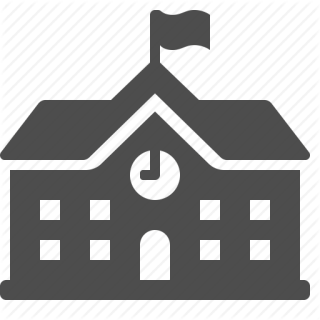 30
Icahn Charter Schools
Active school leadership 
On-going staff development
On-going student assessment to ensure individualized instruction
All students are baseline tested on a nationally normed test. Those demonstrating a weakness receive “targeted assistance”, 45 minutes per day, five days per week.
Students identified for targeted assistance must attend Saturday Academy tutoring for nineteen weeks from 9:00 AM to 12 noon.
Partnership with parents/guardian ensures that the child receives a uniform message.
Parents are held accountable for attendance and homework.
Parents are provided a monthly syllabus.
Parents are provided with progress reports six times a year.
Parents of students in grades 3-8 receive intensive training on the ELA/Mathematics exams.
Letters in recognition of a child’s progress are sent home.
Parents are welcome to visit the school and observe their child in the classroom setting.
The curriculum is rigorous and challenges the children.
The extended school day and year, as well as the reduced class size of 18, ensure the individualized attention and support that is needed to maximize each child’s learning.
All children use grade level texts.
Individualized assessment ensures that all students are challenged and progressing.
Success is recognized and celebrated each month with awards and honor rolls.
Homework is not optional.
Attendance is not optional. Parents of absent children are called by 9:00 AM to determine the cause for the absence. All children must bring a note to school upon returning from an absence. Attendance is personally monitored by the principal and posted on the parent bulletin board. Our attendance rate averages 95% each month.
Mentors (including the principal) are assigned to meet on a daily basis with targeted children and monitor homework, class work, tests and attendance.
Disruptive behavior is dealt with firmly, swiftly and fairly.
A literature-rich environment is provided all students
All classrooms have hundreds of library books, including world famous children’s literature.
Children are required to borrow books from the class library. Teachers monitor their borrowing.
All classrooms are rich with technology: computers, smartboards, wireless access and an extensive tech library made up of CDs and DVDs.
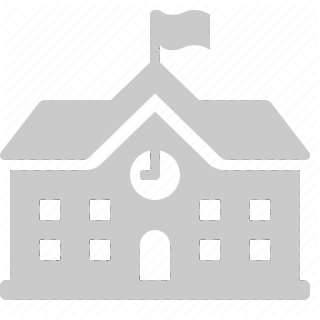 31
Core Knowledge students' basic skills standardized tests scores were about the same as, or slightly better than, demographically matched control students' scores. Students in Core Knowledge schools, however, scored significantly higher than control students on tests of Core Knowledge content. Core Knowledge implementation also led to increased curricular coordination and the use of project-based instruction and contributed positively to teachers' professional lives. However, the reform was work-intensive and was accompanied by negative political attributes. 


Amanda Datnow, Geoffrey Borman and Sam Stringfield, “Implementation and Effects of the Core Knowledge Sequence,“ The Elementary School Journal, Vol. 101, No. 2 (Nov., 2000), pp. 167-191.
32
Only 1 of the 3 comparisons yielded a statistically significant difference, and that difference favored Core Knowledge students. These results suggest that the Core Knowledge Curriculum and its detailed and specific requirements of content to be studied at each grade level do not negatively impact students' creativity and may even have a positive impact on creative performance in some areas. 

John Baer, “The Impact of the Core Knowledge Curriculum on Creativity” Creativity Research Journal, Volume 15, 2003 - Issue 2-3
33
The Word and World Reading programme was introduced as intended, and was well received by the majority of primary schools participating in the project.
Some teachers felt that the programme had a positive impact on pupil learning, including improved vocabulary and writing skills.
In some lessons, teachers’ subject knowledge did not appear to be sufficient to support an in-depth discussion with pupils about some of the topics within the programme curriculum. This suggests that additional training or support materials may have been beneficial.
The programme appeared to be more successful for older, higher attaining students, and less successful for Year 3 students or low attaining students. Greater differentiation, for example adapted vocabulary lists, may have made it easier for lower attaining students to engage with the programme.

                                 https://educationendowmentfoundation.org.uk/projects-and-evaluation/projects/word-and-world-reading-programme
34
VI. Wat kunnen we hiervan leren
Kennisgericht onderwijs dat mondigheid, creativiteit, zelfredzaamheid en verbeelding stimuleert.
35
Hoe dit te vermijden 

           Vaardigheden







            Testen	Eindtermen
36
37